Adaptive Recreation and Sports
Jeremy Musgrove
Overview
What is and why do we do adaptive recreation/ sports?
Types of adaptive recreation/ sports and the equipment used
Local and statewide organizations
Getting involved/ volunteering
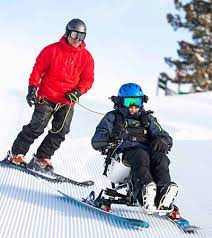 What is adaptive recreation?
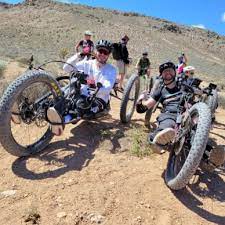 Recreational activities and programs that are modified or designed to accommodate individuals with disabilities. 

“Our staff and volunteers believe in making adventure accessible. We seek to create a community where everyone can enjoy the best Arizona has to offer. We don’t just teach you how to ski, bike, climb or kayak. Rather, we invite you to enjoy an active and healthy lifestyle in a way that works for you.”
	- High Country Adaptive Sports
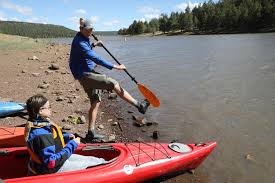 [Speaker Notes: What are some benefits of recreation?]
Why do we do adaptive recreation?
Winter Recreation
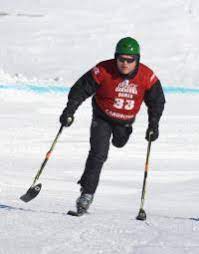 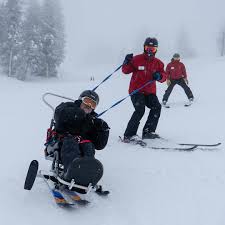 Skiing
Stand up
Three and four track
Slider
Mono-skiing
Bi-skiing
Tetra Ski
Snowboarding
Cross country skiing
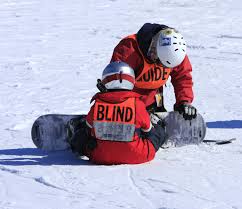 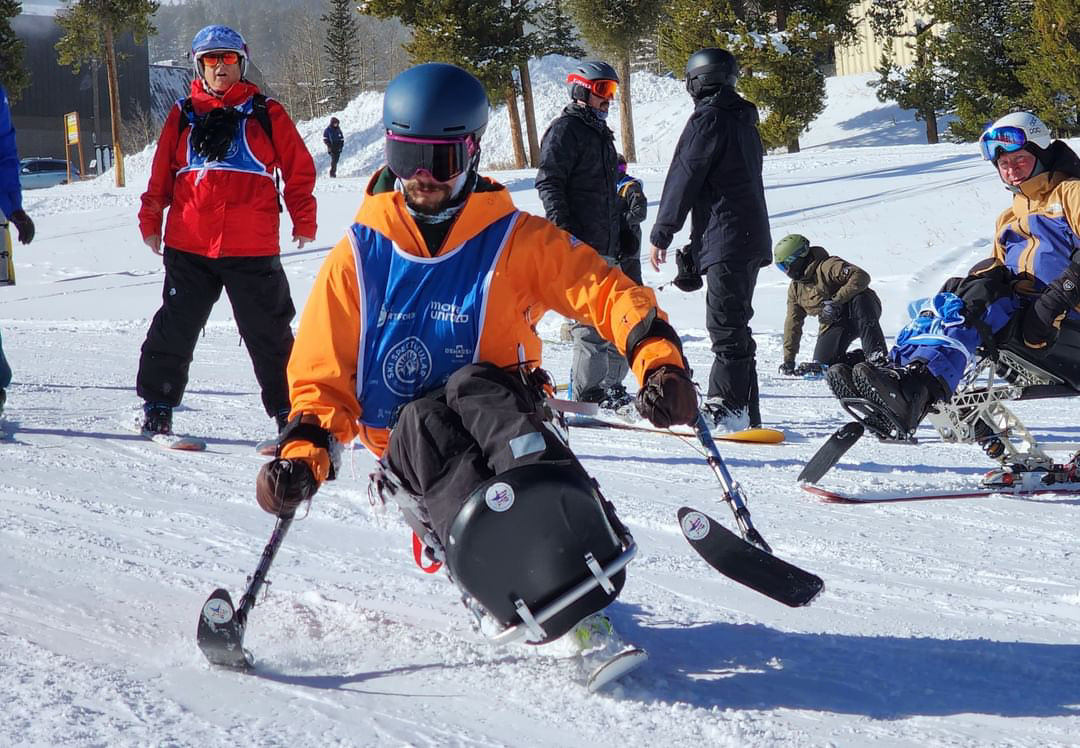 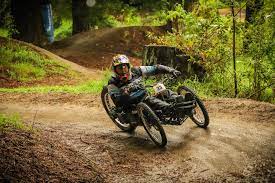 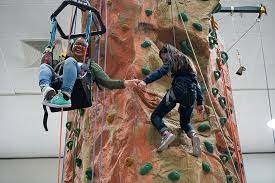 Summer Recreation
Mountain Biking
Kayaking
Rock Climbing
Competitive Sports
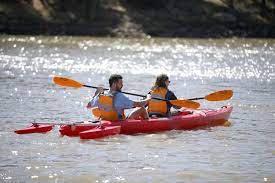 Local and Statewide Organizations
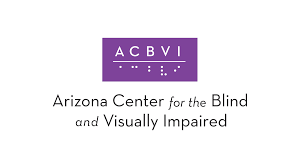 High Country Adaptive Sports (HCAS)- Flagstaff
Special Olympics- Statewide
Arizona Disabled Sports (AZDS)- PHX
Ability 360- PHX
Arizona Center for the Blind and Visually Impaired (ACBVI)- PHX
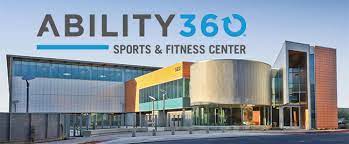 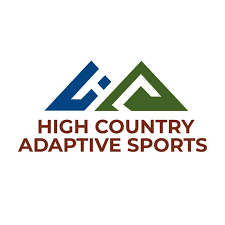 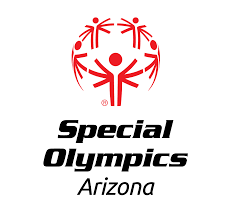 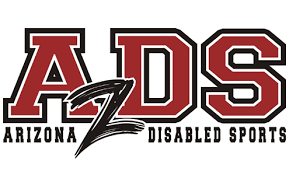 Volunteer Opportunities
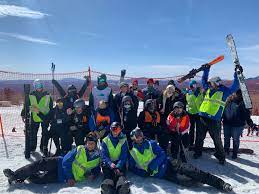 Interested in getting involved?
Benefits of volunteering
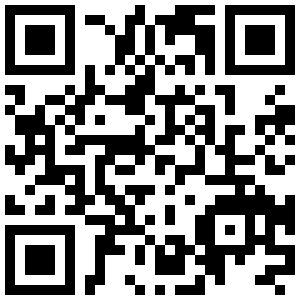 Volunteer with HCAS